Figure 3 Quartile analysis of 6-TGN levels. Exacerbation frequency of all patients is given for each 6-TGN ...
J Crohns Colitis, Volume 6, Issue 6, July 2012, Pages 698–707, https://doi.org/10.1016/j.crohns.2011.12.003
The content of this slide may be subject to copyright: please see the slide notes for details.
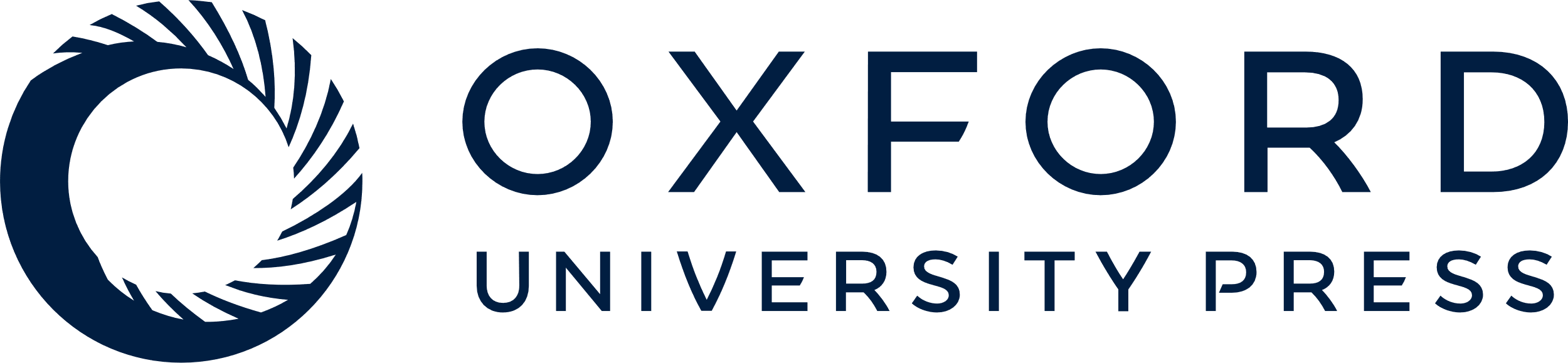 [Speaker Notes: Figure 3 Quartile analysis of 6-TGN levels. Exacerbation frequency of all patients is given for each 6-TGN level-quartile as performed by Dubinsky et al.5 Frequency (y-axis) was calculated by dividing the number of exacerbations by all patients in the specific 6-TGN level quartile. Thirty percent of all patients with 6-TGN levels > 235 pmol/8 × 108 RBC had an exacerbation versus 52% of the IBD patients with 6-TGN levels < 235 pmol/8 × 108 RBC (p = 0.04).


Unless provided in the caption above, the following copyright applies to the content of this slide: © 2011 European Crohn's and Colitis Organisation]